ENERGETIKA
- Oblast privrede koja se bavi proizvodnjom, prenosom i distribucijom energenata i energije.
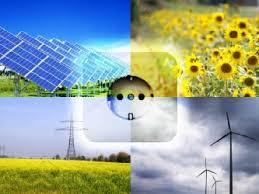 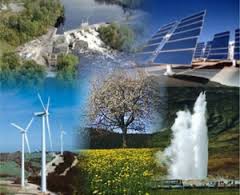 Izvori energije mogu biti:	- obnovljivi izvori 	- neobnovljivi izvori
Obnovljivi izvori:
- hidroenergija- solarna energija
	- eolska
	- energija mora
	- geotermalna energija
	- biomasa
HIDROENRGIJA
- energija koja potiče od snage vode
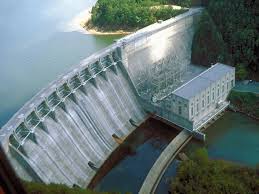 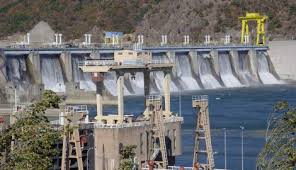 SOLARNA ENERGIJA
- energija sunčevog zračenja
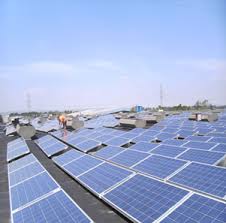 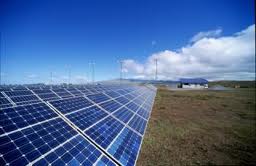 EOLSKA ENERGIJA
- energija koja potiče od snage vetra
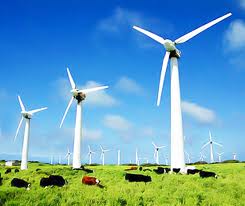 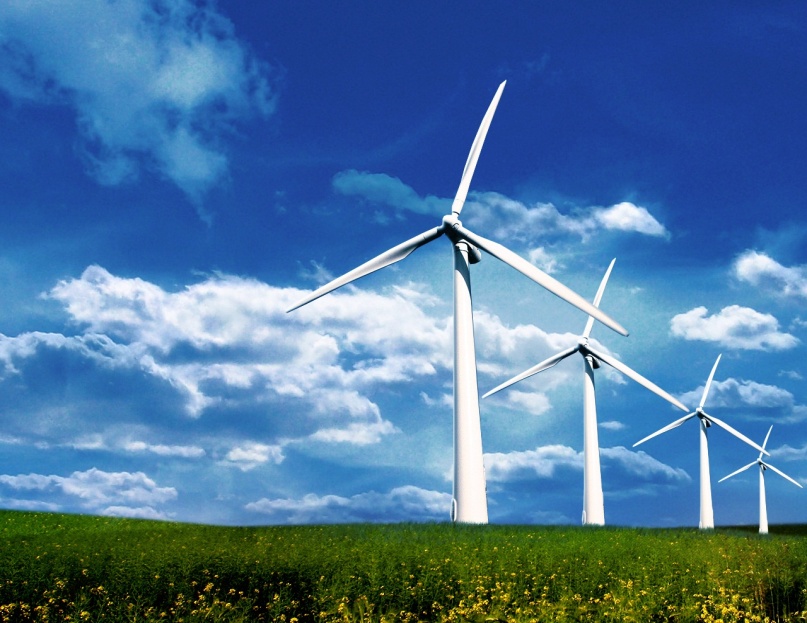 ENERGIJA MORA
javlja se u tri osnovna oblika:
	- energija talasa
	- energija plime i oseke
	- unutrašnja energija mora
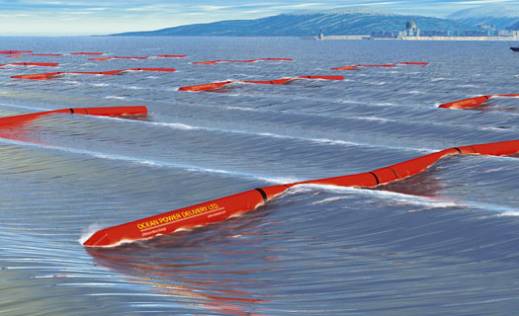 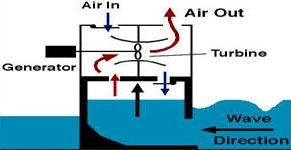 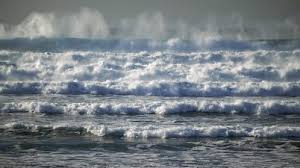 GEOTERMALNA ENERGIJA
- odnosi se na korišćenje toplote Zemljine unutrašnjosti
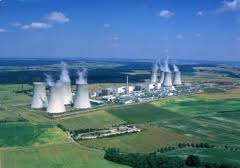 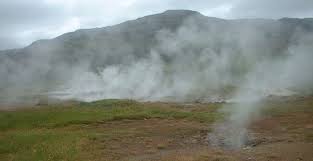 BIOMASA
- energija koja se dobija uzgajanjem biljaka i njihovom preradom
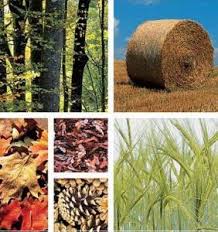 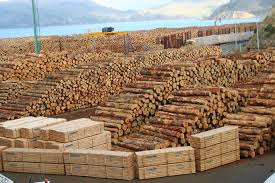 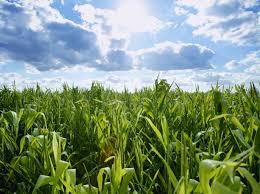 Neobnovljivi izvori:
- ugalj
	- nafta
	- gas
UGALJ
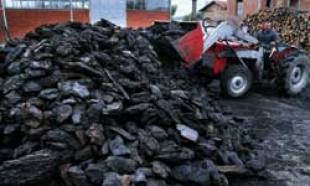 vrste uglja:
	- treset
	- lignit
	- mrki
	- kameni
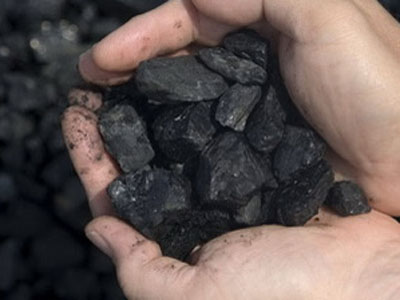 NAFTA
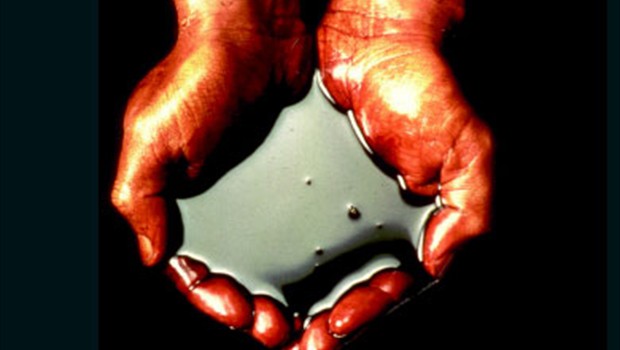 naftne predjevine:
	- benzin
	- petrolej
	- ulje za loženje
	- mazivo
	- parafin i drugi...
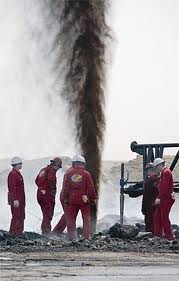 GAS
- gasovito gorivo koje se dobija iz izbušenih izvora u naftonosnim oblastima
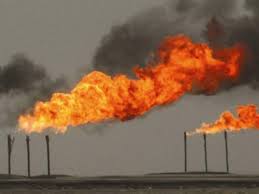 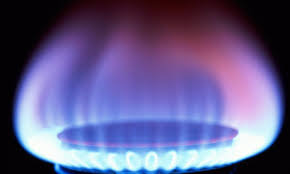 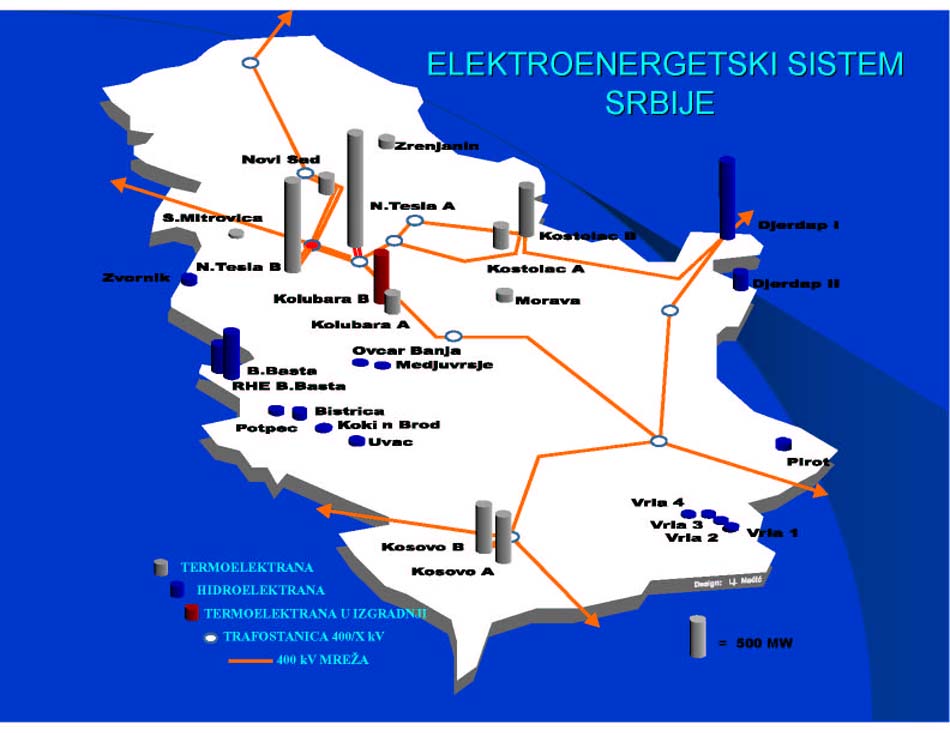 ALEKSANDRA OPAČIĆ II2